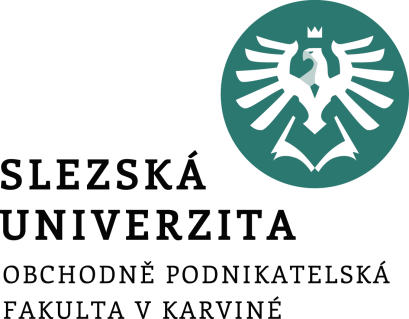 Úvod do programování 3
Větvení programu a cykly
Ing. Radomír Perzina, Ph.D.
Katedra informatiky a matematiky
Obsah prezentace
Příkaz if else
Příkaz switch
Ternární operátor
Logické výrazy a operátory
Cyklus for
Cyklus while
Cyklus do-while
Pole
Cyklus foreach
2/15
Příkaz if
Jednou z nejdůležitějších konstrukcí při programování je podmínečný příkaz, tedy jak vykonat určitou část programu pouze tehdy, když platí nějaká podmínka. Za tímto účelem se v jazyce C# používá příkaz if, za který se do závorek zapíše podmínka, která určí, zdali se provede část programu, která je za příkazem if uvedena ve složených závorkách. Takto vypadá obecný zápis příkazu if.

if (logický výraz)
{
    Kód, který se vykoná, pokud je logický výraz vyhodnocen jako pravdivý
}
3/15
Příkaz if
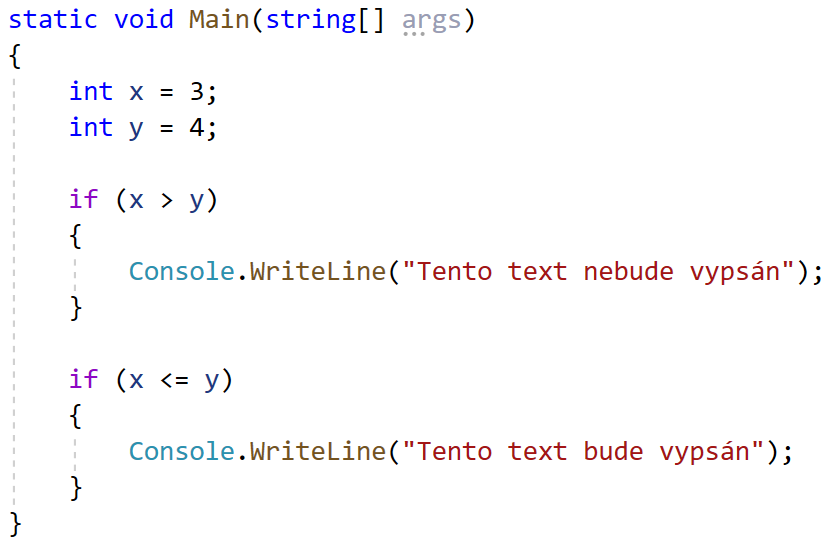 4/15
Příkaz else
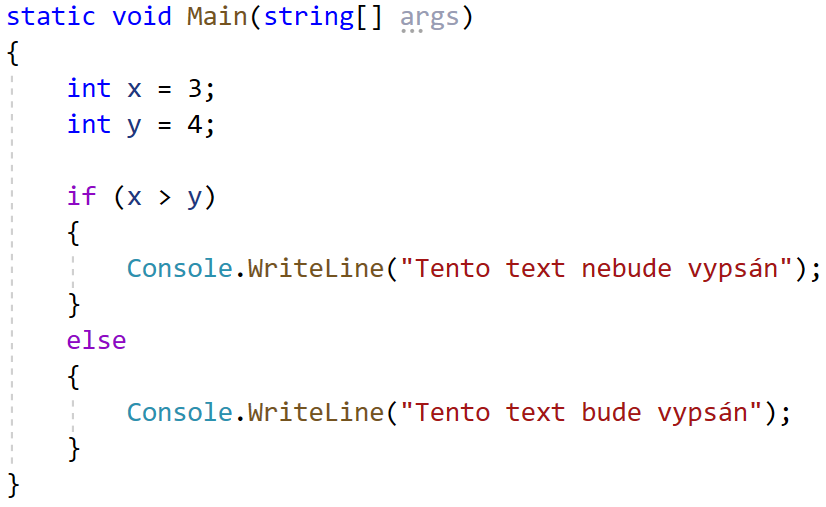 5/15
Příkaz else-if
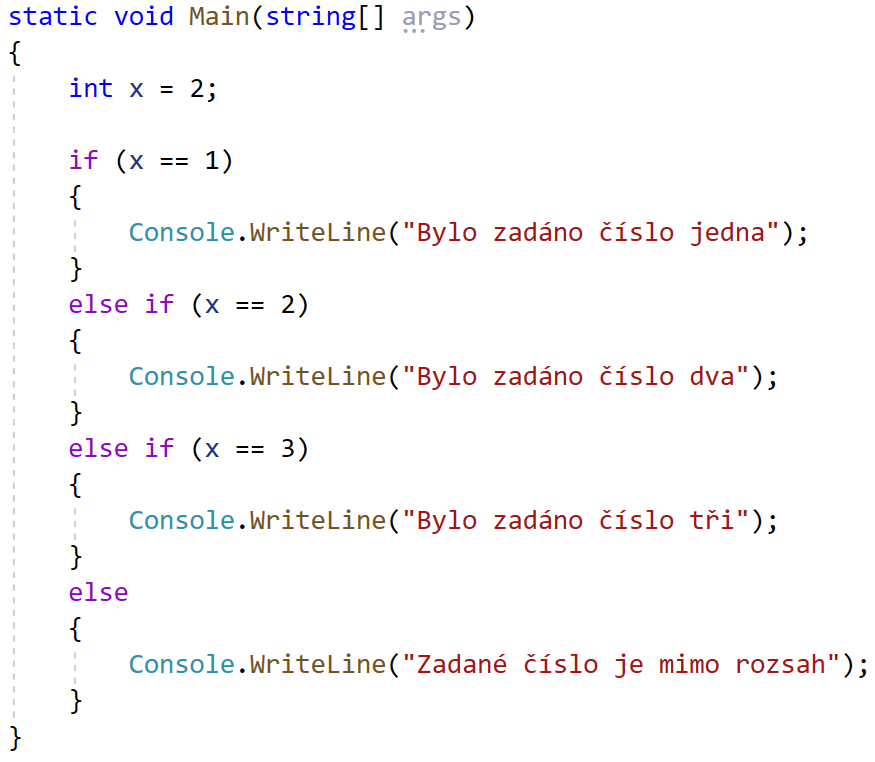 6/15
Příkaz switch
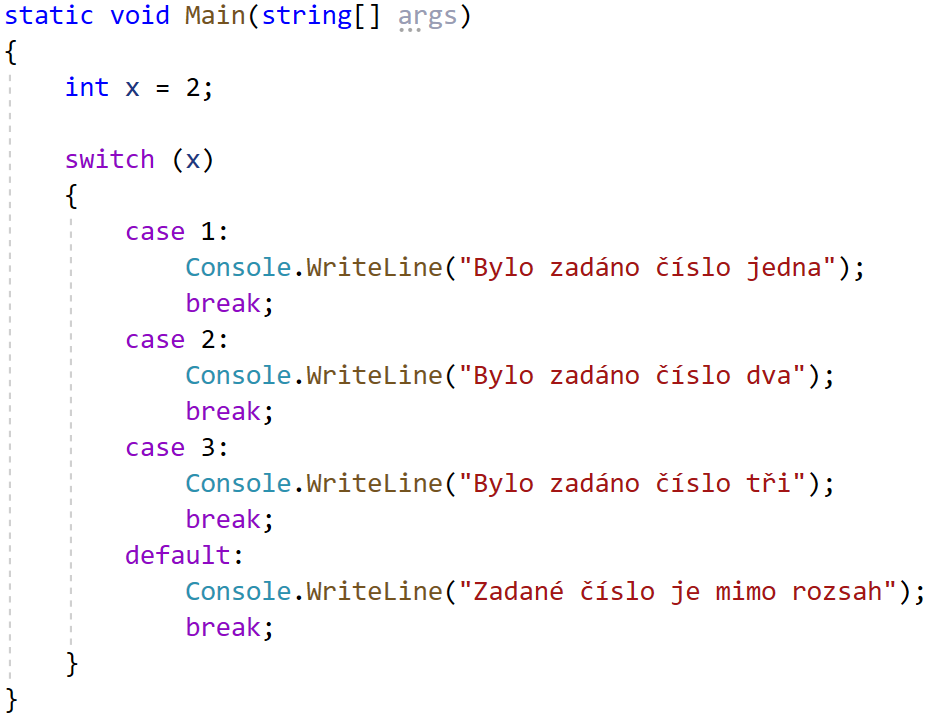 7/15
Příkaz switch
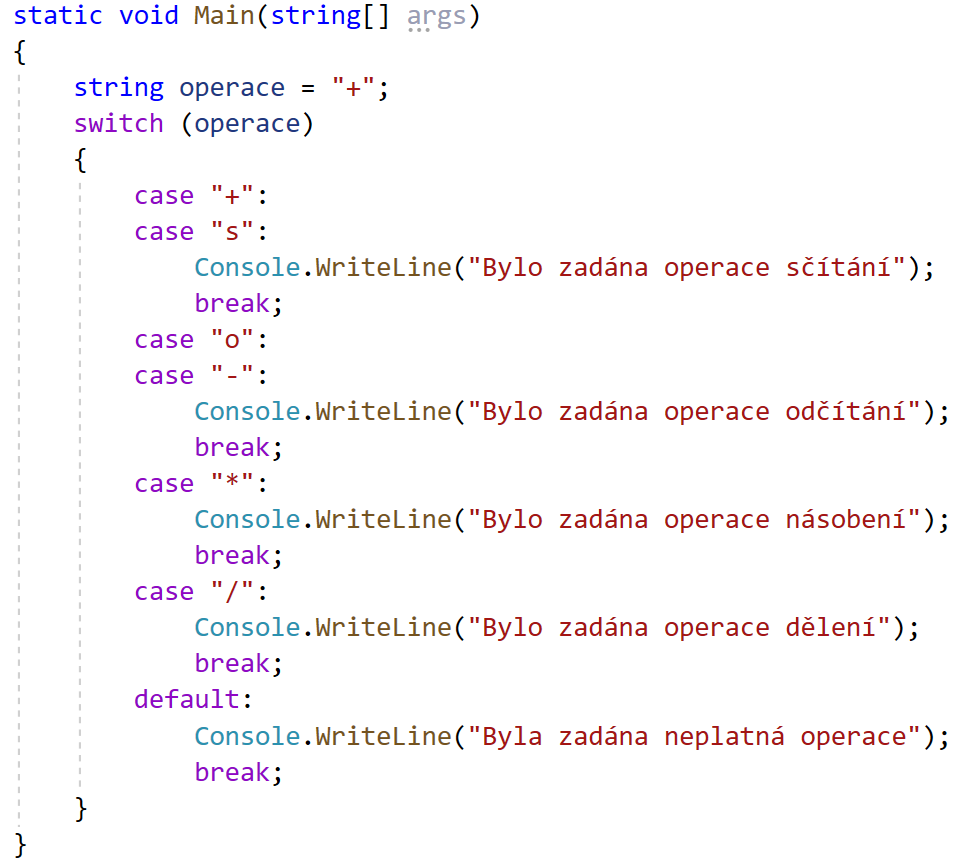 8/15
Ternární operátor
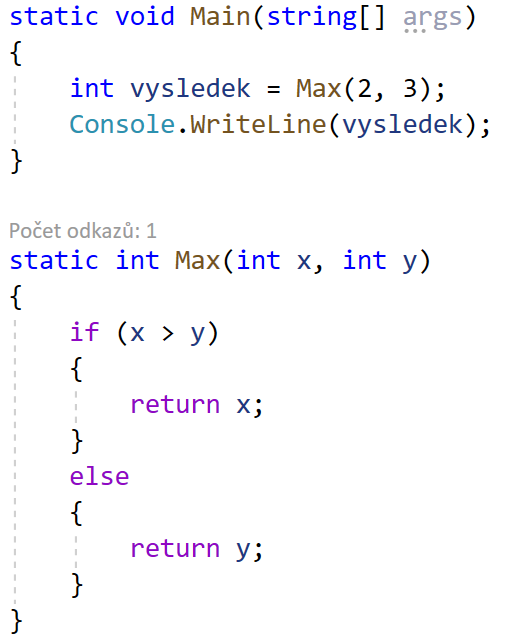 9/15
Ternární operátor
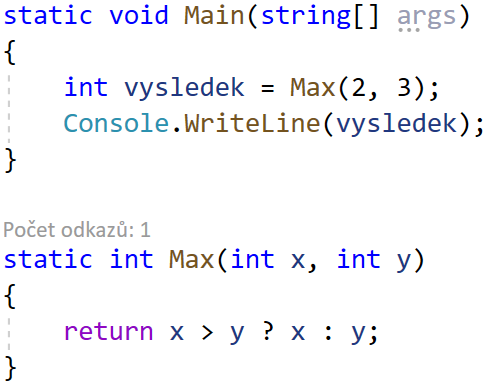 10/15
Logické výrazy
11/15
Logické operátory
12/15
Logické operátory
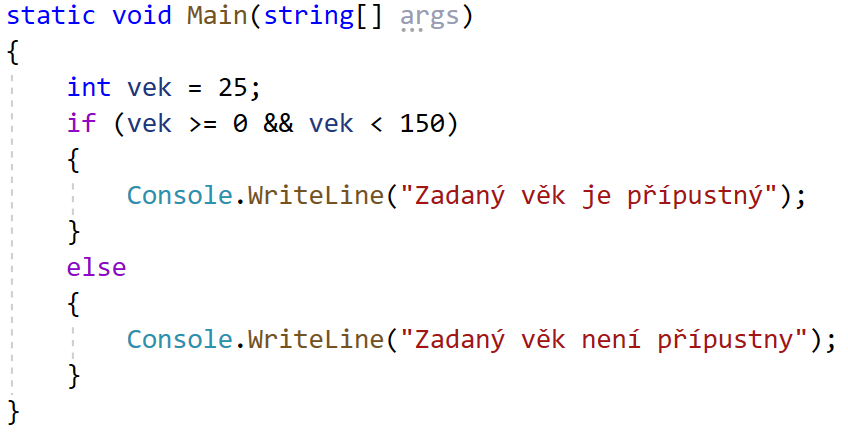 13/15
Cyklus for
Tento cyklus bude užitečný zejména ve chvíli, kdy budete potřebovat provést předem známý počet opakování cyklu. Cyklus for má následující syntaxi.
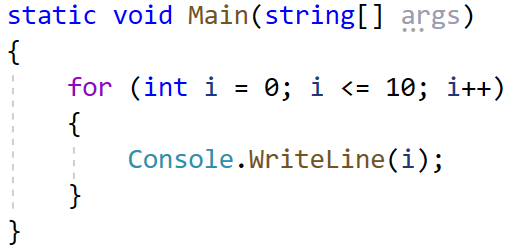 14/15
Cyklus for
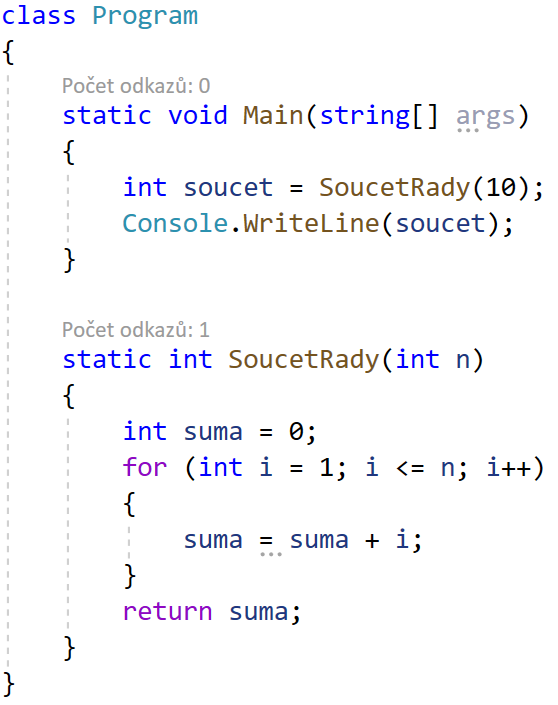 15/15
Cyklus while
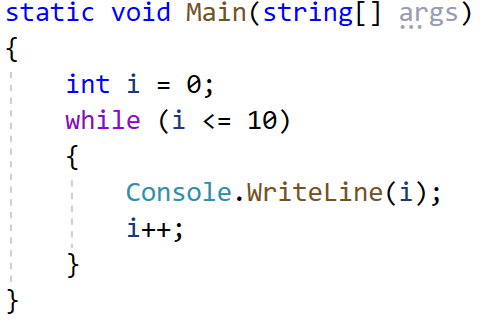 16/15
Cyklus while
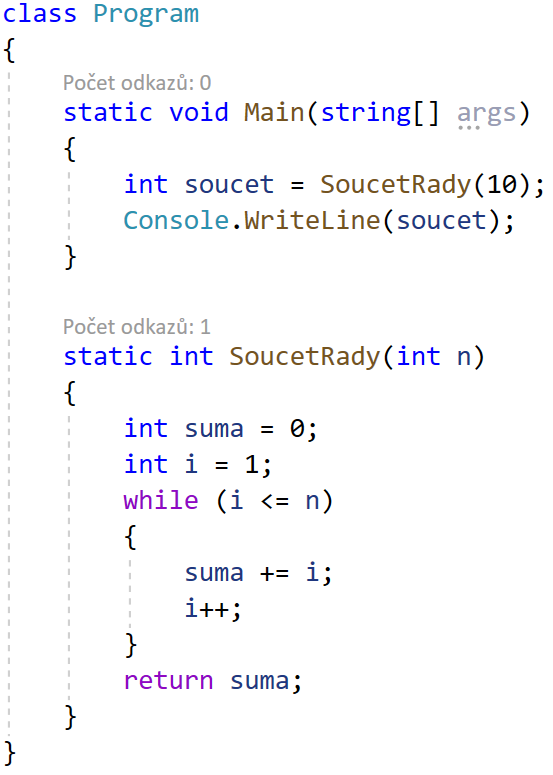 17/15
Cyklus do-while
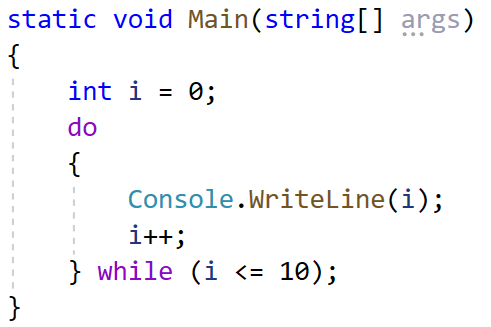 18/15
Cyklus do-while
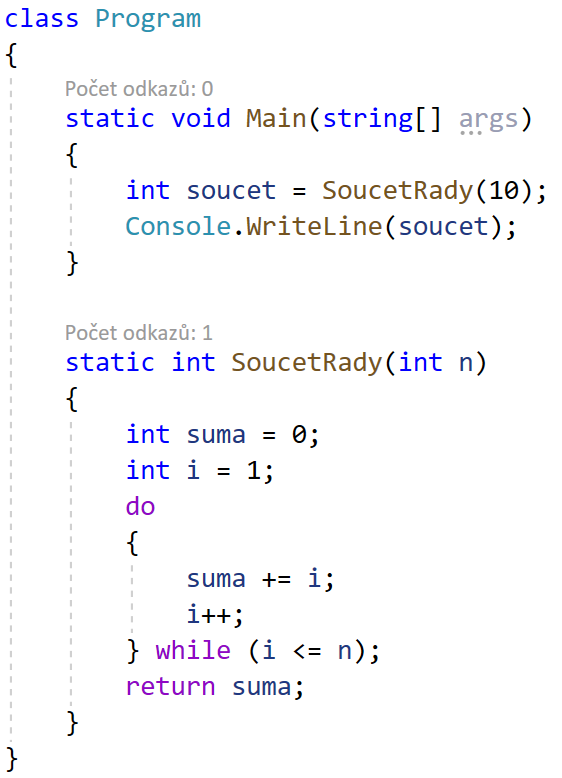 19/15
Pole
Pokud potřebujeme uchovávat větší množství proměnných stejného typu, tento problém nám řeší pole.
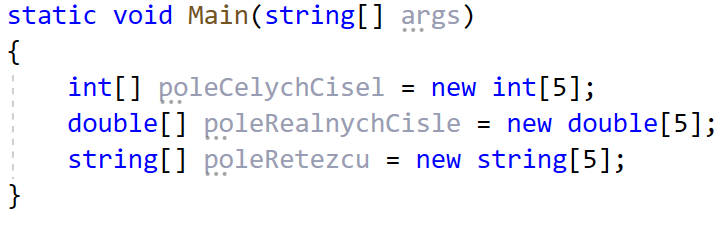 20/15
Práce s poli
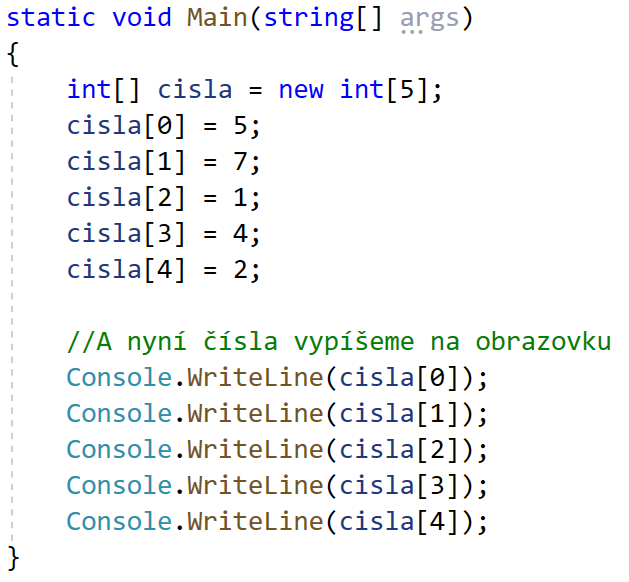 21/15
Deklarace pole výčtem prvků
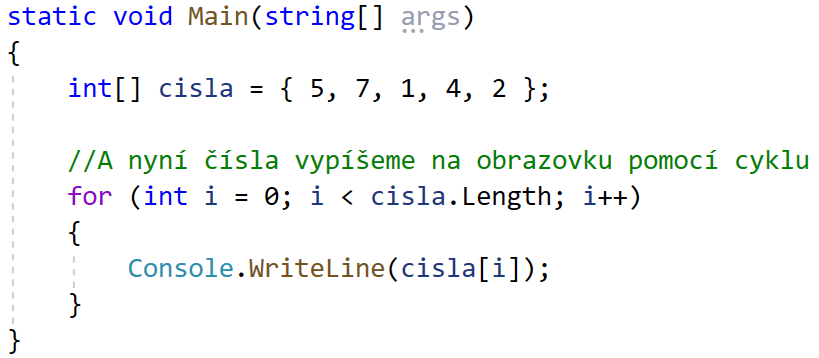 22/15
Cyklus foreach
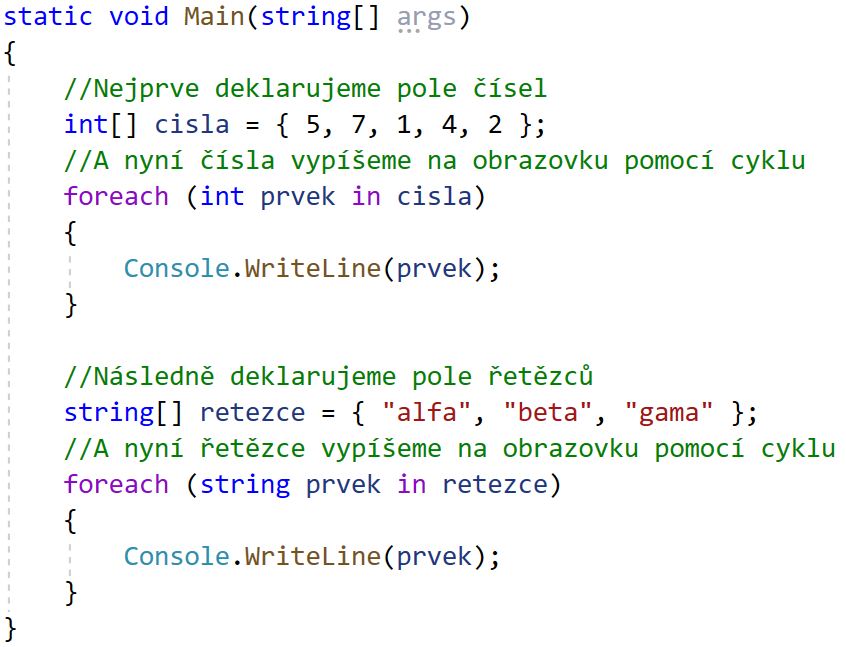 23/15
Děkuji za pozornost